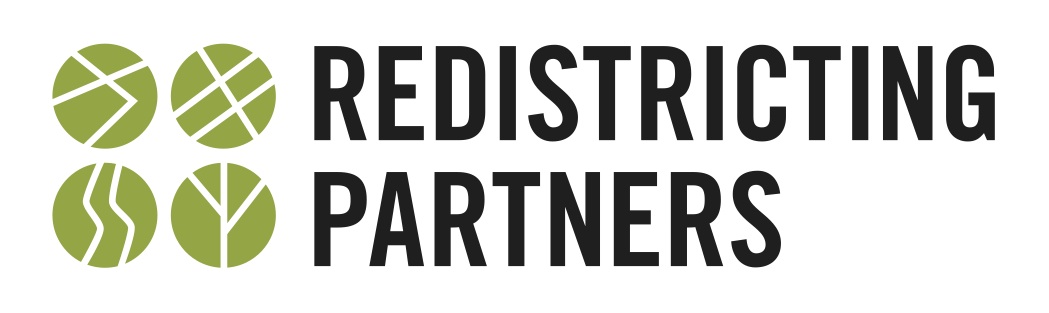 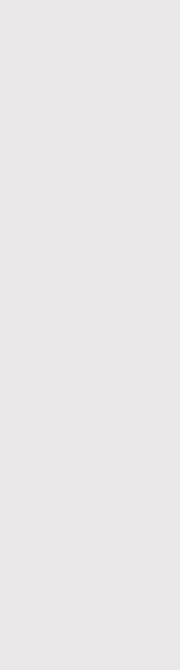 Redistricting, 2013
San Bernardino CCD
CVRA Analysis
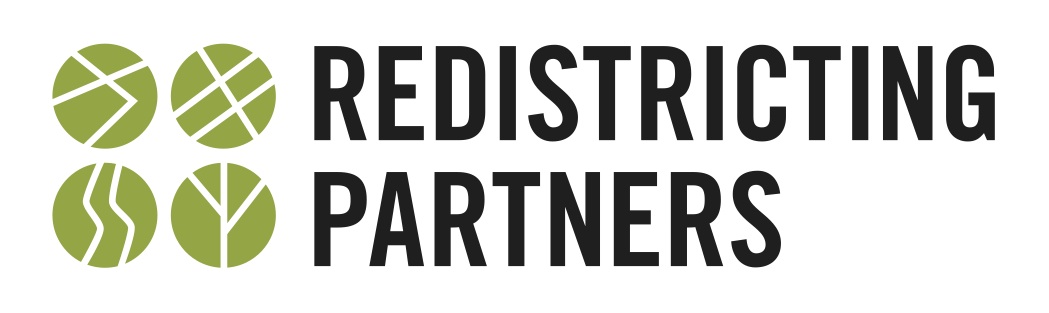 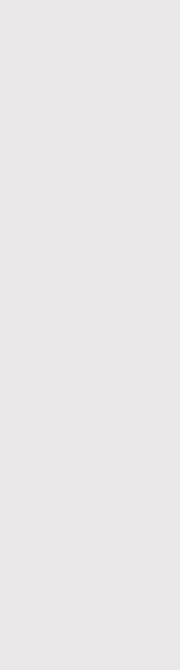 What is the CVRA
definition
The California Voting Rights Act was signed in 2002 and ONLY impacts boards with at-large elections.  These boards may need to transition to “by-area” elections if the district has Racially Polarized Voting and the creation of districts would create seats in which the minority group could influence elections.
2
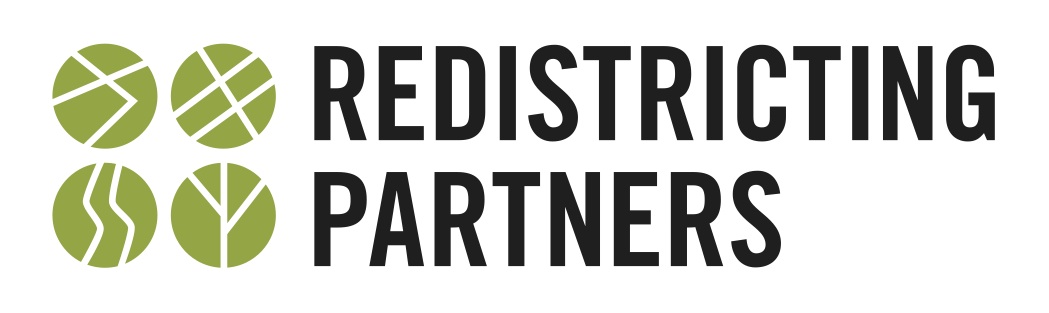 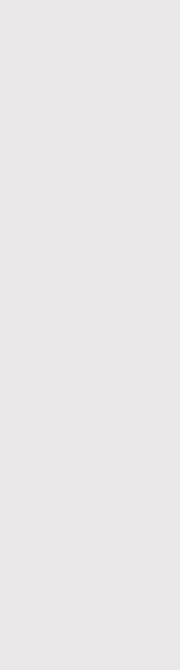 What is CVRA Analysis
definition
CVRA Analysis is the process of determining the requirements for districts under the California Voting Rights Act.  This analysis includes:

  Overall ethnic makeup of the district

  Analysis of key ballot measure and candidate races to determine the existence of and severity of RPV

  Drawing of potential district lines to see if districts can be created that are Majority-Minority (Federal VRA) or Influence (State CVRA)
3
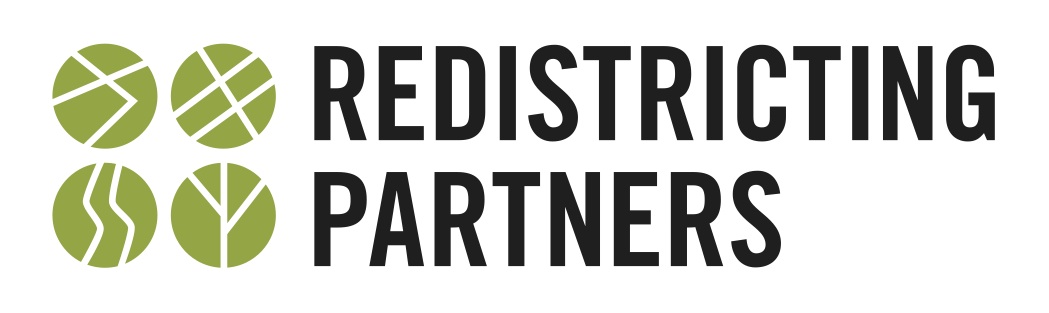 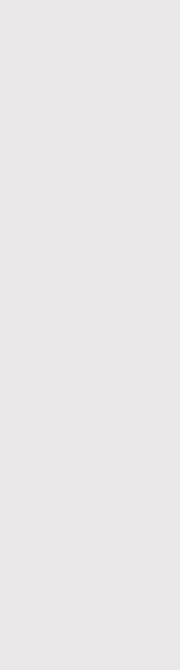 What is CVRA Analysis
definition
CVRA Analysis is the process of determining the requirements for districts under the California Voting Rights Act.  This analysis includes:

  Overall ethnic makeup of the district

  Analysis of key ballot measure and candidate races to determine the existence of and severity of RPV

  Drawing of potential district lines to see if districts can be created that are Majority-Minority (Federal VRA) or Influence (State CVRA)
4
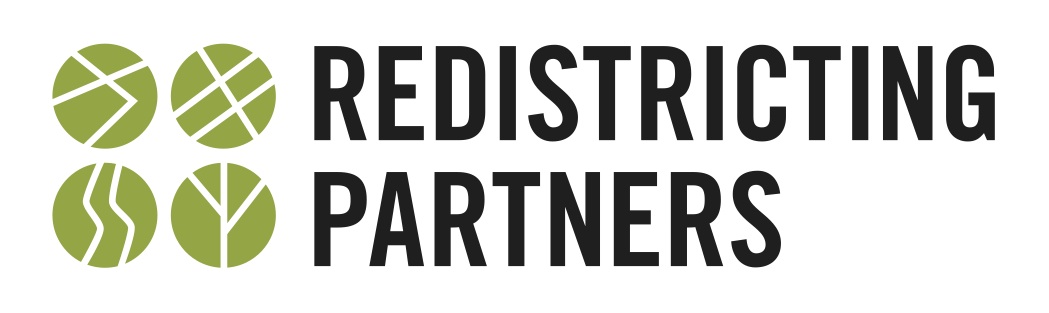 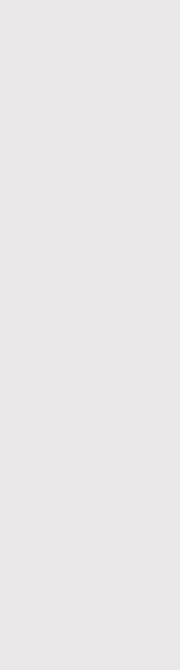 San Bernardino CCD
Ethnic Population
Total District Population:
704,668
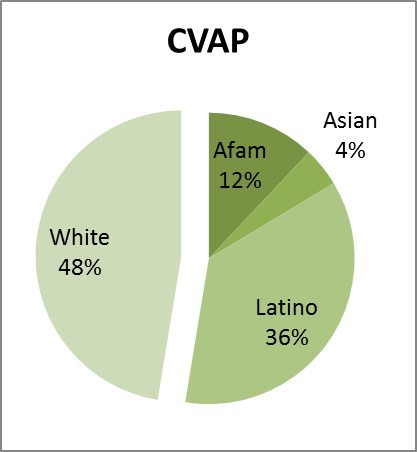 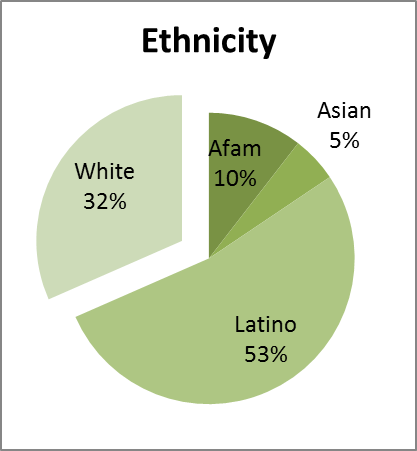 5
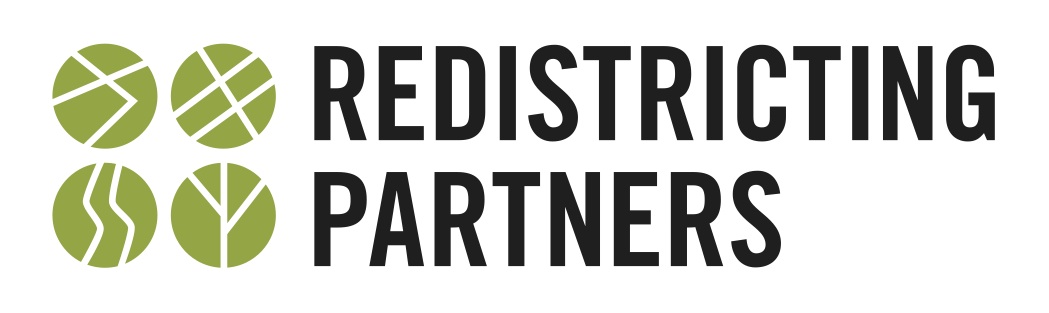 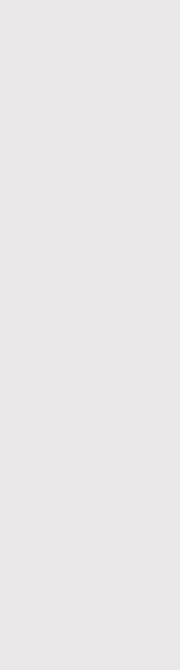 What is CVRA Analysis
definition
CVRA Analysis is the process of determining the requirements for districts under the California Voting Rights Act.  This analysis includes:

  Review of past elections, board composition, overall ethnic makeup of the district

  Analysis of key ballot measure and candidate races to determine the existence of and severity of RPV

  Drawing of potential district lines to see if districts can be created that are Majority-Minority (Federal VRA) or Influence (State CVRA)
6
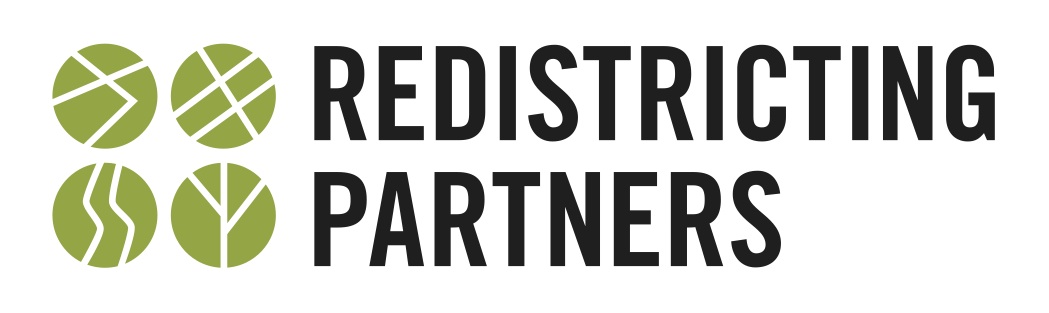 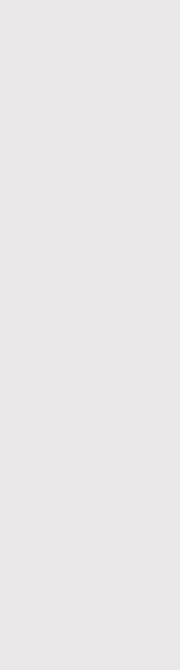 What is CVRA Analysis
definition
CVRA Analysis is the process of determining the requirements for districts under the California Voting Rights Act.  This analysis includes:

  Review of past elections, board composition, overall ethnic makeup of the district

  Analysis of key ballot measure and candidate races to determine the existence of and severity of RPV

  Drawing of potential district lines to see if districts can be created that are Majority-Minority (Federal VRA) or Influence (State CVRA)
7
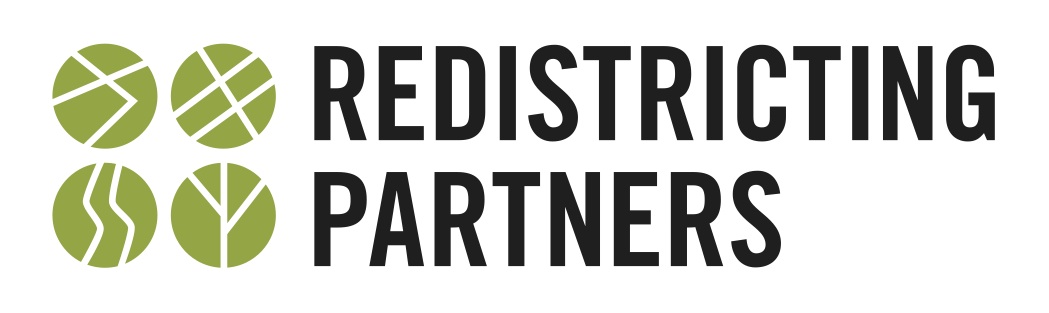 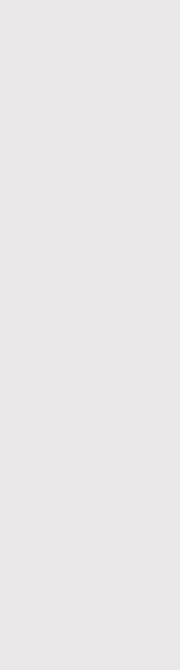 Traditional Redistricting Principles
Should be followed by any Publicly Elected District
There are a number of criteria that have been used  nationally and upheld by courts.

  Relatively equal size - people, not citizens
  Contiguous – districts should not hop/jump
  Maintain communities of interest
  Follow city/county/local government lines
  Keep districts compact – appearance/function
  Preserving voter choices (incumbents)
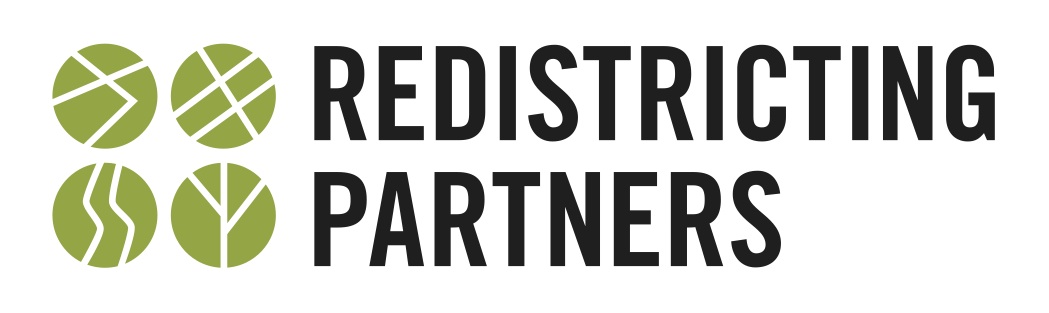 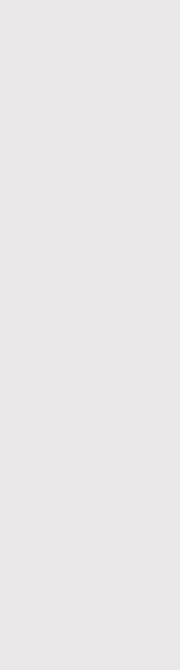 Traditional Redistricting Principles
Should be followed by any Publicly Elected District
While districts remain balanced by population, determinations of sub group % should be made by CVAP

Thornburg v. Gingles, 478 U.S. 30 (1986)
One person, one vote concept
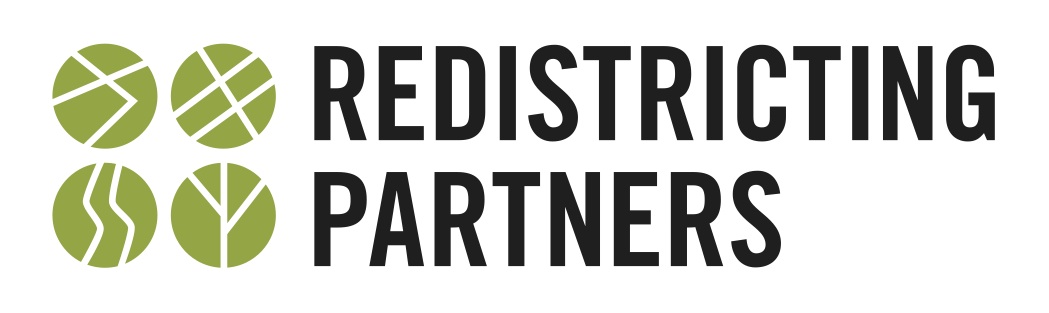 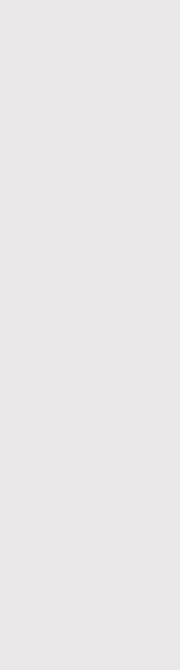 Redistricting Plan 1
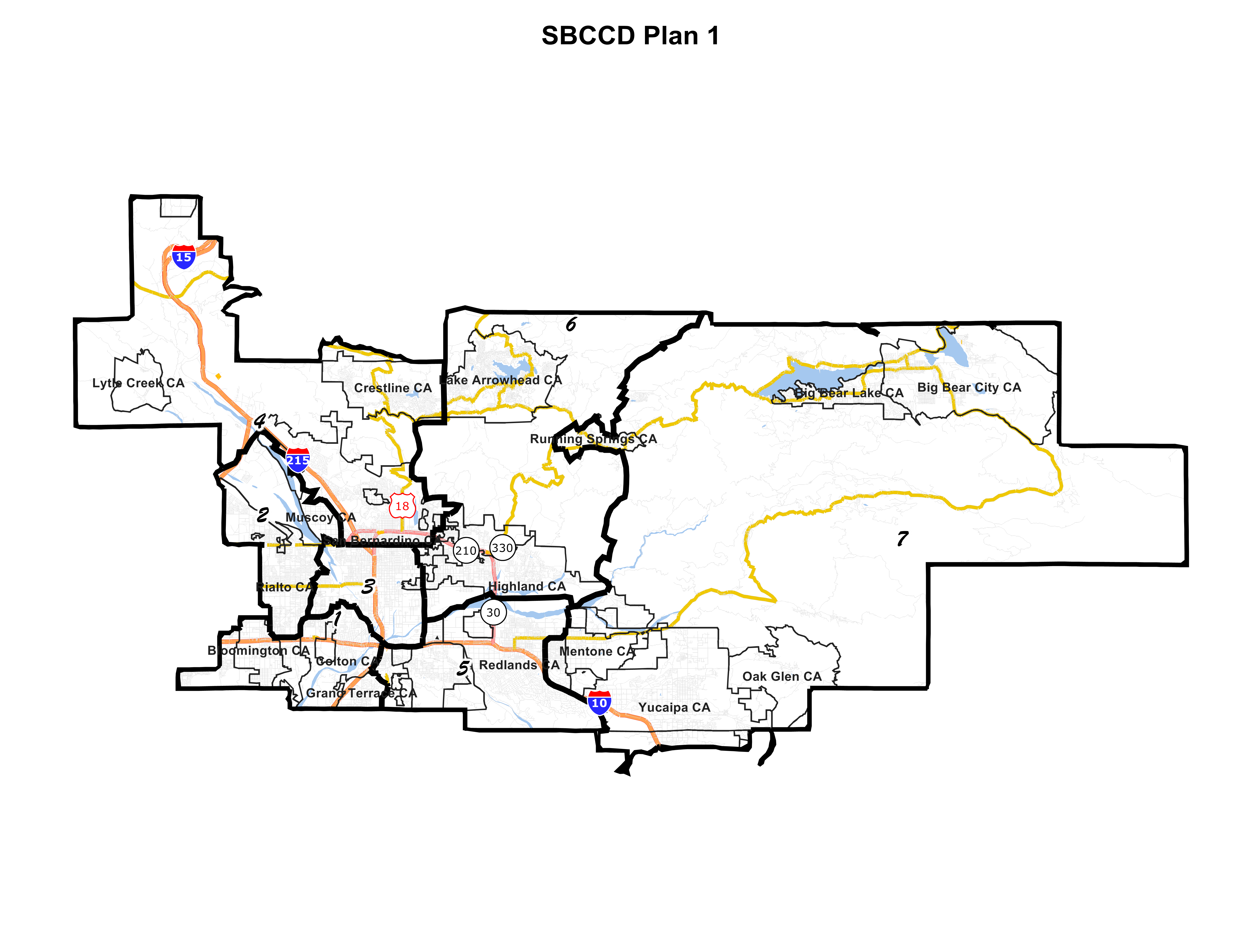 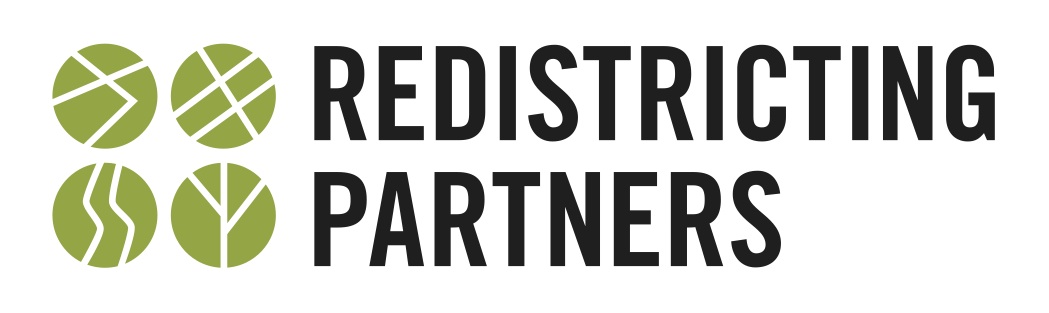 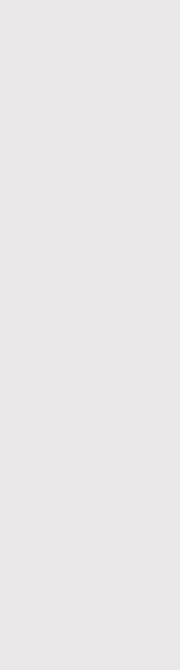 Redistricting Plan 2
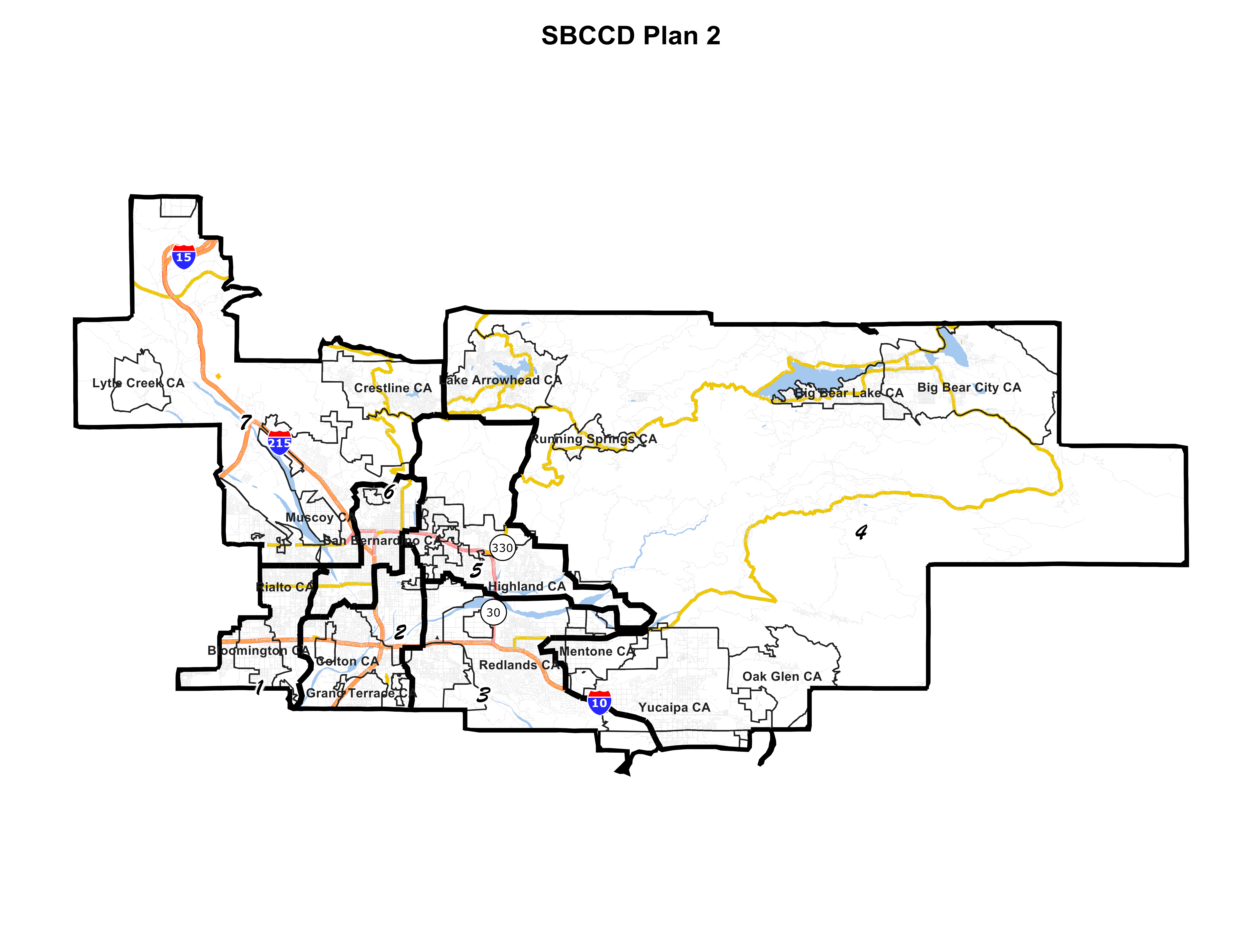 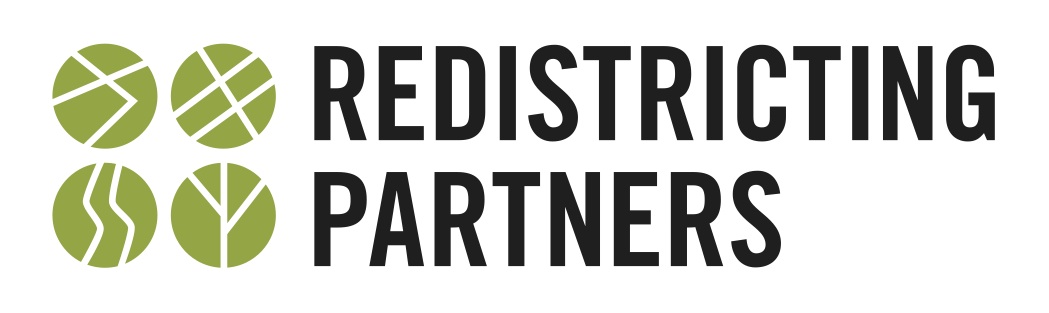 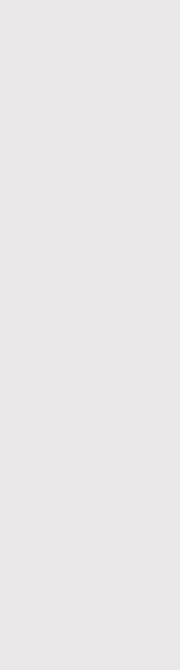 Redistricting Plan 3
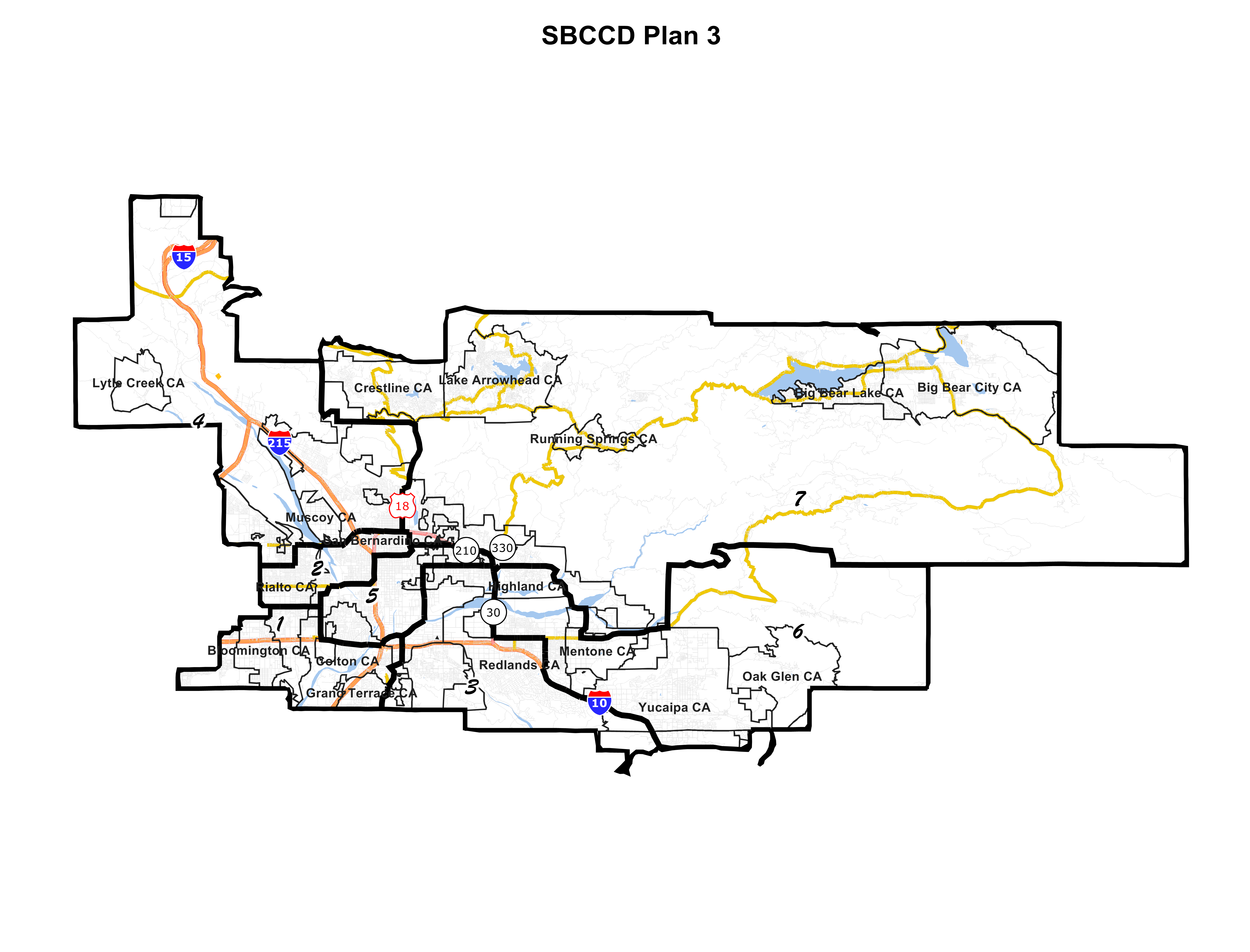 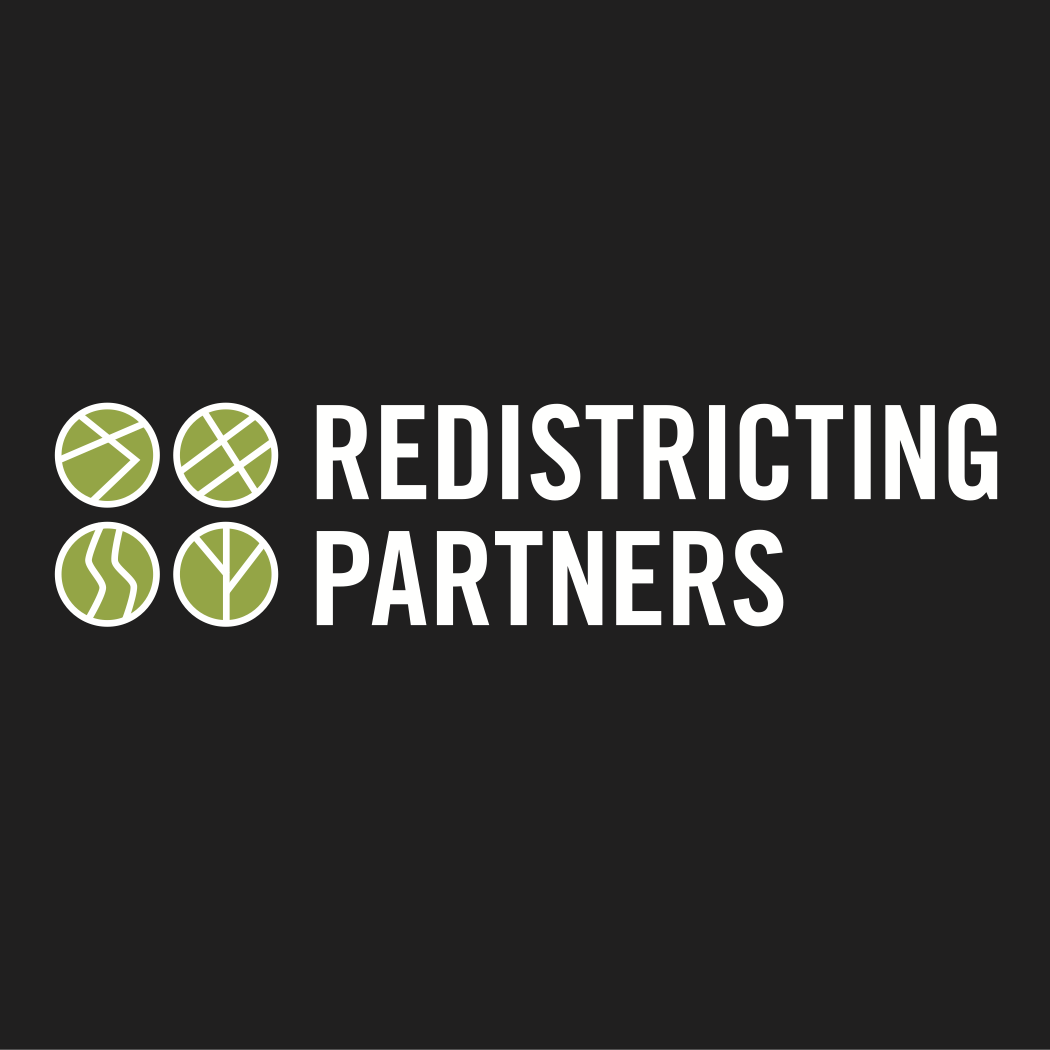